Outstanding Researchers, National Interest and Other Exceedingly Fabulous Folks
A close Look at Current trends and strategies in labor certification exempt categories
Ann Massey Badmus, Dallas, Texas
Furqan Sunny Azhar, Dallas, Texas
National Interest Waiver (NIW)
REQUIREMENTS
Those who have exceptional ability or advanced degree and whose employment in the United States would greatly benefit the nation AND
Meet 3 of 6 (exceptional ability qualification):
Official academic record showing that you have a degree, diploma, certificate, or similar award from a college, university, school, or other institution of learning relating to  your area of exceptional ability.
Letters documenting at least 10 years of full-time experience in your occupation.
A license to practice your profession or certification for your profession or occupation.
Evidence that you have commanded a salary or other remuneration for services that demonstrates your exceptional ability .
Membership in a professional association(s).
Recognition for your achievements and significant contributions to your industry or field by your peers, government entities, professional or business organizations .
Other comparable evidence of eligibility.
CONSIDERATIONS
BENEFITS

Avoids labor certification
Allows self-sponsorship or sponsorship through employer
Not tied to particular employer
Lower standard than EB-1A

DRAWBACKS

Need to show benefit that is national in scope
EB-2 not current for China/India
No premium processing – average processing times?
HISTORY
8 CFR 204.5(k)(4)(ii)
NY State Dept. of Transportation
NYSDOT three-part test:
Employment must be in area of substantial intrinsic merit.
Proposed benefit of work must be national in scope.
National interest would be adversely affected if labor certification required. In other words, you must show that the applicant will serve the national interest to substantially greater degree than a US worker having the same minimum qualifications.
STEP 1: SUBSTANTIAL INTRINSIC MERIT
Show importance of and benefits from the particular field
Identify practical applications whenever possible
Administrative Appeals Unit (AAU), has suggested examples to be considered by the Service:
Improving the U.S. economy
Improving wages and working conditions of U.S. workers
Improving education and programs for U.S. children, and under-qualified workers
Improving health care
Providing more affordable housing
Improving the U.S. environment, and making more productive use of natural resources
STEP 2: NATIONAL IN SCOPE
Employment cannot benefit only employer or local economy

Job can be limited to particular area, as long as benefit is national

Activity funded by US national government should be a favorable factor
STEP 3: WHAT MAKES YOU UNIQUE?
Focus is on the applicant.
Applicant will serve national interest to substantially greater degree than peers
Qualifications set applicant apart from peers
Significant role in field (more than peers)
Track record of demonstrable achievements, influencing/impacting field as a whole
Substantial disruption to important projects if replaced
Distinguish applicant’s achievements from what would be typical of peers
WHAT AN NIW PACKET LOOKS LIKE
$580
Cover letter outlining eligibility
G-28
I-140
Completed and signed ETA 9089 or ETA 750, but do not submit it with DOL
Supporting Evidence
SUPPORTING EVIDENCE
CV 
Educational credentials
Letters of support w/authors CV
Awards
Articles written in peer review journals
Membership in selective organizations
Pay records
Employment records
License to practice profession
Citation list
Abstracts
Invitations to review the work of others
Posted presentations
“Impact Evidence” proving the applicant possesses a “reputation” for making contributions that are being used by other people in the field, such as novel discoveries or ground breaking new methods that are being utilized by other researchers.
SUPPORT LETTERS
Expert letters
Need to be detailed, specific
In laymen’s language
Concrete examples
Explain significance/benefit

Sources for letters
Government
Professional associations
Industry
“Independent” experts
Research colleagues 
Experts from other institutions
Employers
IMPACT EVIDENCE
Patents 
Roles in reputable organizations
Conference speaking
Funding/grants
Articles about the applicant and their work
Press coverage of the petitioner's work in "popular media" including newspapers, popular magazines, internet, or television.
Evidence of how many times publications have been cited by other peer review articles
EB-1A Extraordinary Ability Workers
Basic Requirements
Must show sustained national or international acclaim in applicant’s field of endeavor
Overall evidence must show applicant has “risen to the top of the field”
Must show prospective contribution to the United States
Can be self-sponsored but must show prospective employment in the U.S.
EB-1A Extraordinary Ability Workers
Evidentiary Requirements
Major award or prize in his field, e.g. Nobel Prize, Academy Award, Pulitzer Prize, etc.  OR
Documentation to meet at least 3 out of 8 criteria:
National or internationally recognized prizes or awards
Membership in organizations requiring outstanding accomplishments
Published materials in major or professional media about applicant’s work
Judging the work of others, individually or on a panel
Original contributions of major significance to the field
EB-1A Extraordinary Ability Workers
Evidentiary Requirements
Documentation to meet at least 3 out of 8 criteria:
Authorship of scholarly articles
High salary or compensation as compared to others in the field
Display of work at artistic exhibitions
Performance in a leading or critical role for distinguished organizations
Commercial Success in the performing arts
Other comparable evidence
Eb-1B Outstanding Researchers
Basic Requirements
Must show international reputation as outstanding in the field of endeavor
Three years teaching and/or research or graduate work recognized as outstanding
Position must be permanent, tenured, or tenure-track
Employer must file petition and prove ability to pay
EB-1B Outstanding Researchers
Evidentiary Requirements

Evidence of permanent position – indefinite duration
Private employers (non-universities) must show at least three full-time researchers and record of achievement in the beneficiary’s field
Evidence of three years of teaching or research experience (or proof of outstanding graduate work)
Annual reports, tax returns, or acceptable documents to show ability to pay
EB-1B Outstanding Researchers
Evidentiary Requirements
Documentation to meet at least 2 out of 6 criteria:
Major prizes or awards for outstanding achievement
Membership In Selective and Prestigious Associations:
Published material in professional publications written by others about the beneficiary’s work
Participation as a judge (individually or as a part of a panel) evaluating the work of others in the same field or concentration.
Original scientific, scholarly, or artistic contributions in the field.
Evidence of authorship of scholarly books/articles in journals with an international circulation
Standard of Review
8 CFR 204.5(h)(3) and 8 CFR 204.5(i)(3)
Kazarian v. USCIS,  596 F.3d 1115 (9th Cir. 2010)
USCIS RFE Template for I-140 E11 Alien of Extraordinary Ability (AILA Infonet No. 11012168)
USCIS Memo on Evaluation of  Evidence Submitted with Certain I-140 Petitions (AILA Infonet No.11012168
AAO decisions (AILA Infonet Nos. 12062752 & 12062753)
Standard of Review
Two-part Kazarian review
Does the beneficiary meet at least three out of eight criteria for EB-1A or two out of the six criteria for EB-1B?

If  so, does the petition pass the “final merits determinations so that the totality of evidence establishes that:
EB-1A - the beneficiary is one of the small percentage who has risen to the top of the field and  has sustained national or international acclaim.
EB-1B – the beneficiary is recognized  internationally as outstanding in a specific academic area.
QUESTIONS & ANSWERS
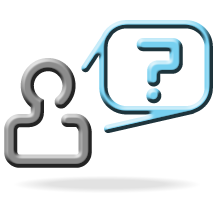